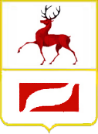 ИНФОРМАЦИОННАЯ ПАНЕЛЬ (ДАШБОРД)
по бюджету Балахнинского муниципального округа Нижегородской области 
на 2024 год и на плановый период 2025 и 2026 годов

(решение Совета депутатов Балахнинского муниципального округа от 14.12.2023 № 541)
Финансовое управление администрации Балахнинского муниципального округа Нижегородской области
ДАШБОРД – это интерактивная информационная панель, которая наглядно представляет, визуализирует, объясняет и анализирует данные о бюджете округа.

проект представляет собой интерактивную информационную панель, которая позволяет проанализировать основные показатели о бюджете Балахнинского муниципального округа Нижегородской области на                    2024-2026 годы;
целью проекта является представить основные показатели бюджета Балахнинского муниципального округа Нижегородской области на 2024 год и на плановый период 2025 и 2026 годов в компактном виде на одной странице;
при создании проекта использовано решение совета депутатов Балахнинского муниципального округа Нижегородской области от 14.12.2023 № 541 «О бюджете Балахнинского муниципального округа на 2024 год и на плановый период 2025 и 2026 годов»;
  оценка данных с использованием Microsoft Excel.
Разработчик проекта
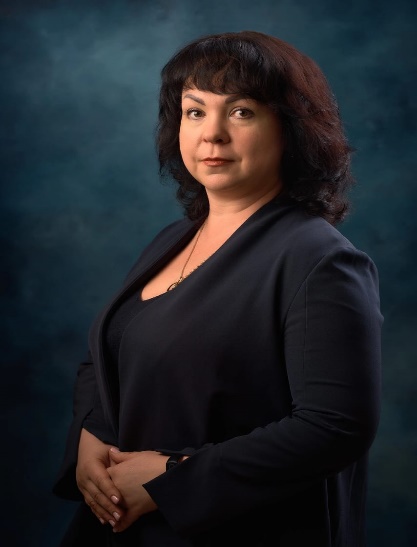 Заместитель главы администрации – 
начальник финансового управления
Виноградова Анна Михайловна
ПРЕИМУЩЕСТВА ИСПОЛЬЗОВАНИЯ ИНФОРМАЦИОННОЙ ПАНЕЛИ (ДАШБОРДА)
ИНФОРМАТИВНОСТЬ
показатели бюджета округа аккумулируются в одном месте (на одной странице) и в единую структурированную систему
АВТОМАТИЗАЦИЯ
аналитика основных данных бюджета округа
ПРЕИМУЩЕСТВА
ИНФОРМАТИВНОСТЬ
аналитика основных данных бюджета округа и принятие быстрых управленческих решений
НАГЛЯДНОСТЬ, ОТКРЫТОСТЬ И ПРОГРАЗЧНОСТЬ
показатели бюджета округа представлены в наглядной 
и понятной форме
2
3
1
4
5
ПОВЫШЕНИЕ ФИНАНСОВОЙ ГРАММОТНОСТИ
Позволяет повысить финансовую грамотность населения 
и иных пользователей проекта
ПРОСМОТРИ И ИСПОЛЬЗОВАНИЕ ИНФОРМАЦИОННОЙ ПАНЕЛИ (ДАШБОРДА)
В данном проекте представлены следующие данные о бюджете Балахнинского муниципального округа Нижегородской области на 2024 год и на плановый период 2025 и 2026 годов: 
    
    1). общий объем расходов и доходов бюджета округа, дефицит или профицит бюджета округа, расшифровка расходов бюджета округа по разделам бюджетной классификации, расшифровка доходов по укрупненным видам доходов (налоговые и неналоговые доходы, безвозмездные поступления) на 2024-2026 годам в разбивке по каждому году.
     Данные отображаются при нажатии на кнопку соответствующего показателя:
     - 2024 год, 2025 год, 2026 год;
     - наименование раздела бюджетной классификации по расходам бюджета округа (социальная политика, образование, культура, кинематография и т.д.);
     - наименование укрупненного вида дохода доходов бюджета округа: налоговые доходы, неналоговые доходы, безвозмездные поступления. 
    При нажатии на кнопку         меняется визуализация данных по вышеуказанным показателям.
    
    2). объем финансирования в рамках муниципальных программ, планируемых к реализации на территории округа и объема их финансирования на 2024-2026 годы в разбивке по каждому году.
    Данные отображаются при нажатии на кнопку соответствующего показателя:  2024 год, 2025 год, 2026 год.
    При нажатии на кнопку         меняется визуализация данных по вышеуказанным показателям.
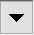 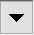 Основные параметры бюджета округа на 2024 год
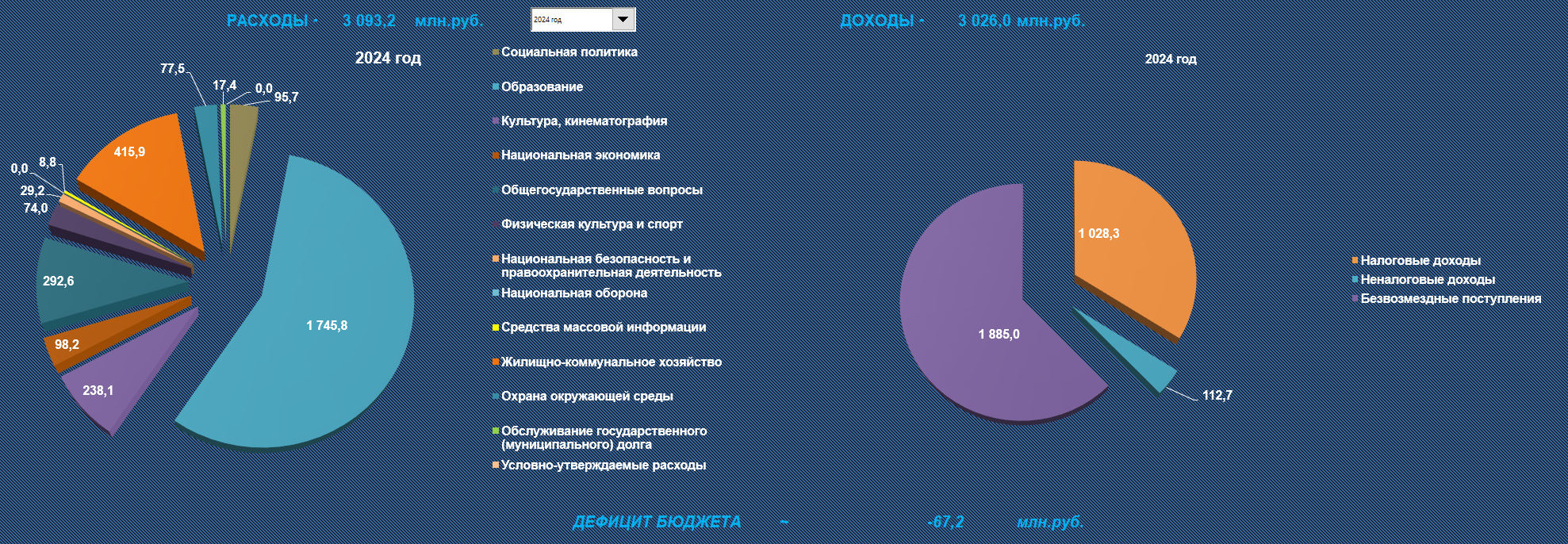 Основные параметры бюджета округа на 2025 год
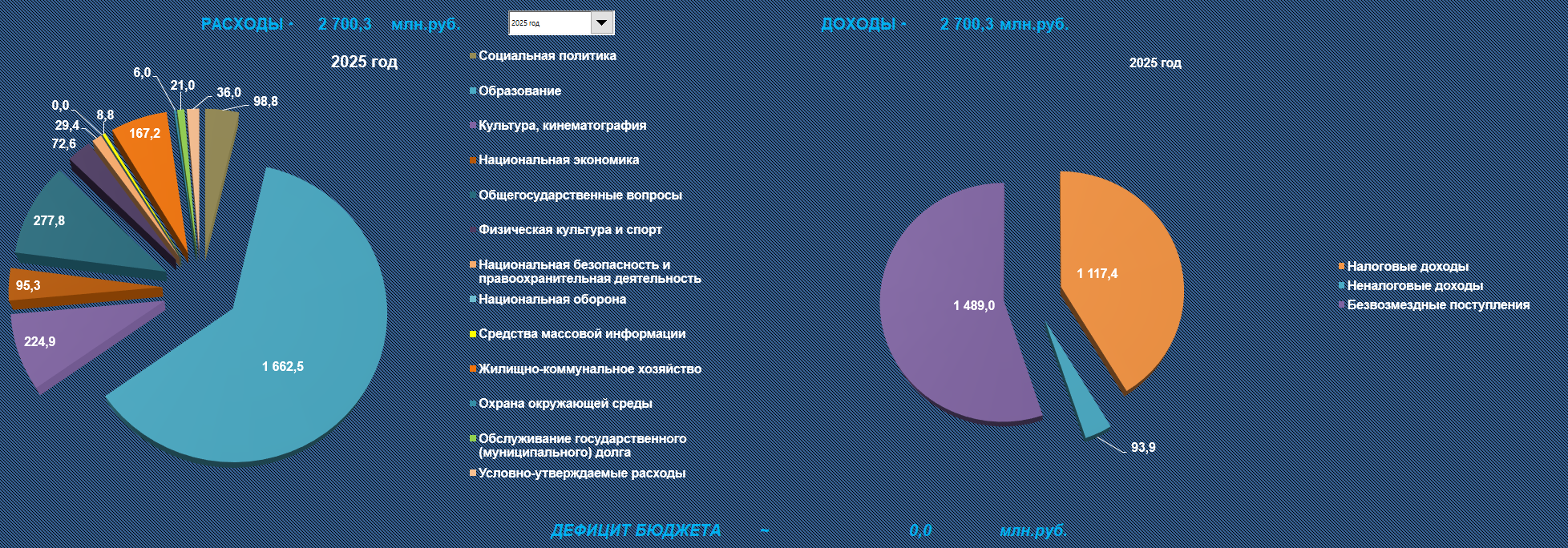 Основные параметры бюджета округа на 2026 год
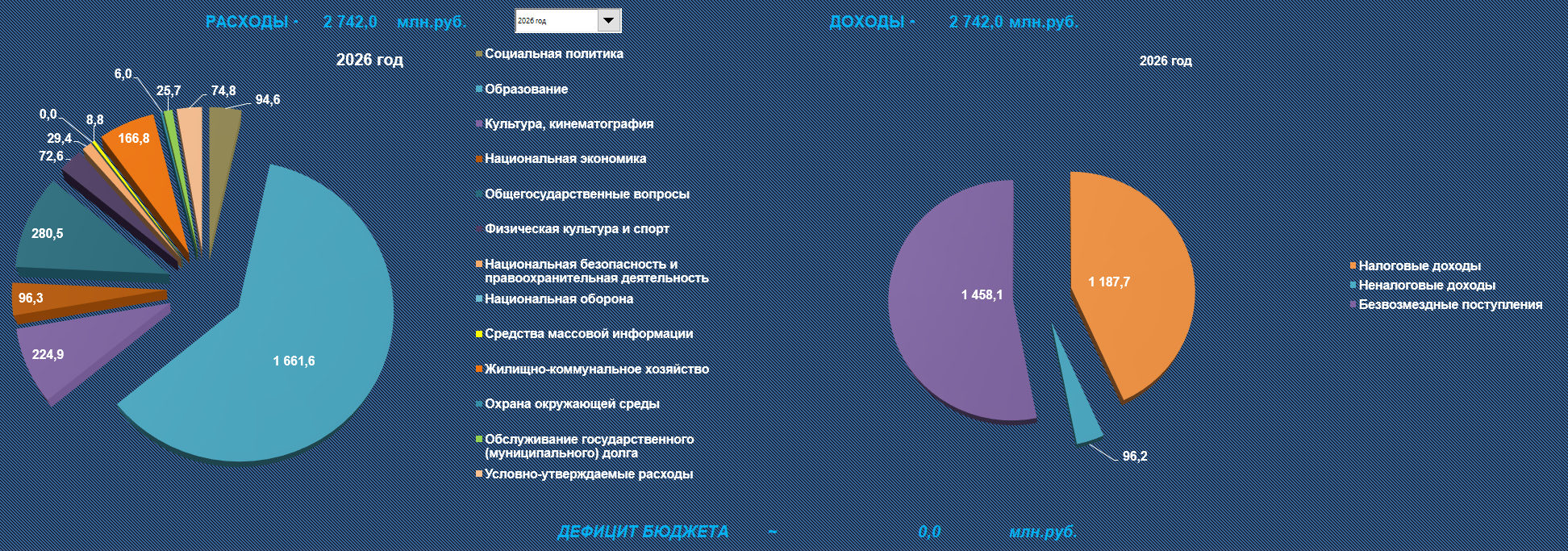 Расшифровка бюджета округа на 2024-2026 годы по сферам
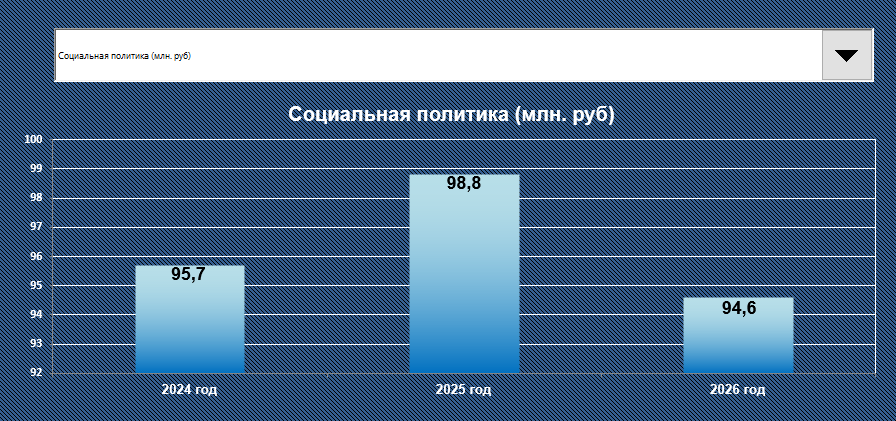 Расшифровка бюджета округа на 2024-2026 годы по видам доходов
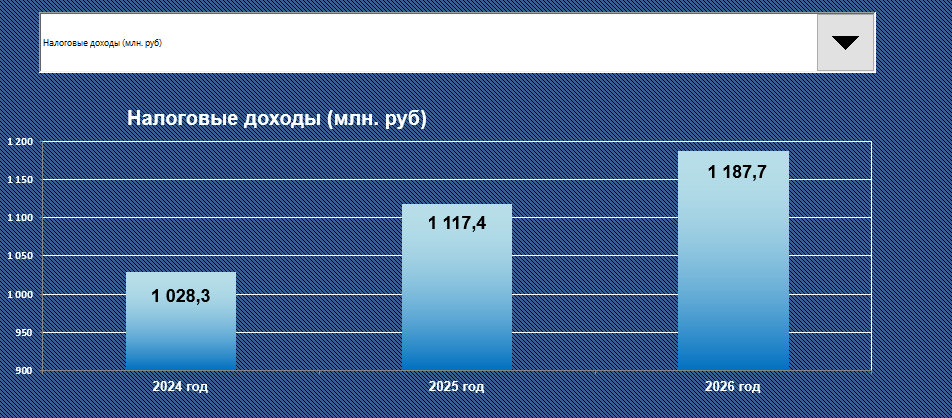 Расшифровка бюджета округа на 2024-2026 годы по видам доходов
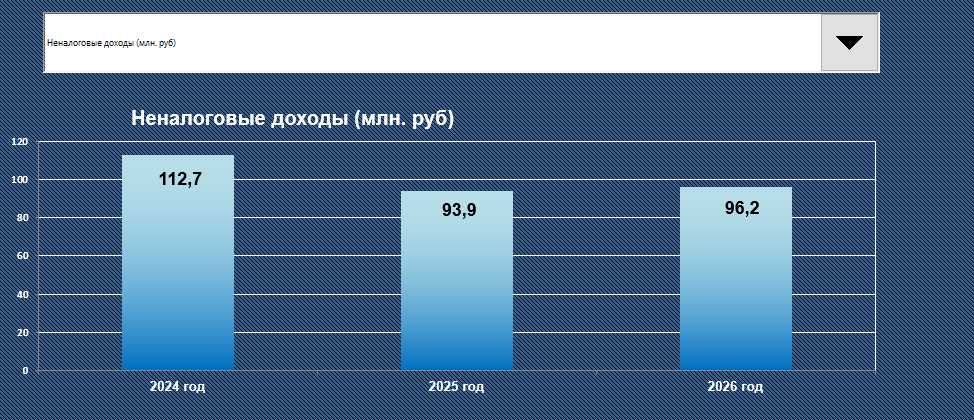 Расшифровка бюджета округа на 2024-2026 годы по видам доходов
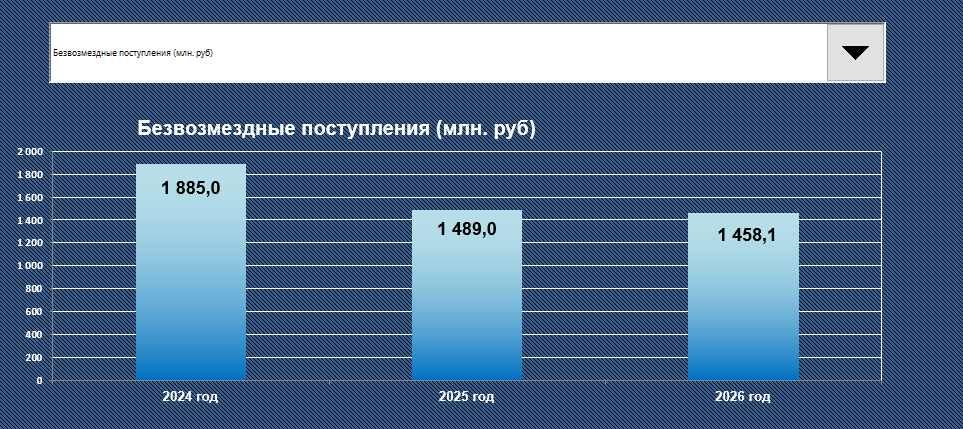 Муниципальные программы, реализуемые на территории округа и                                                    их финансирование на 2024 год
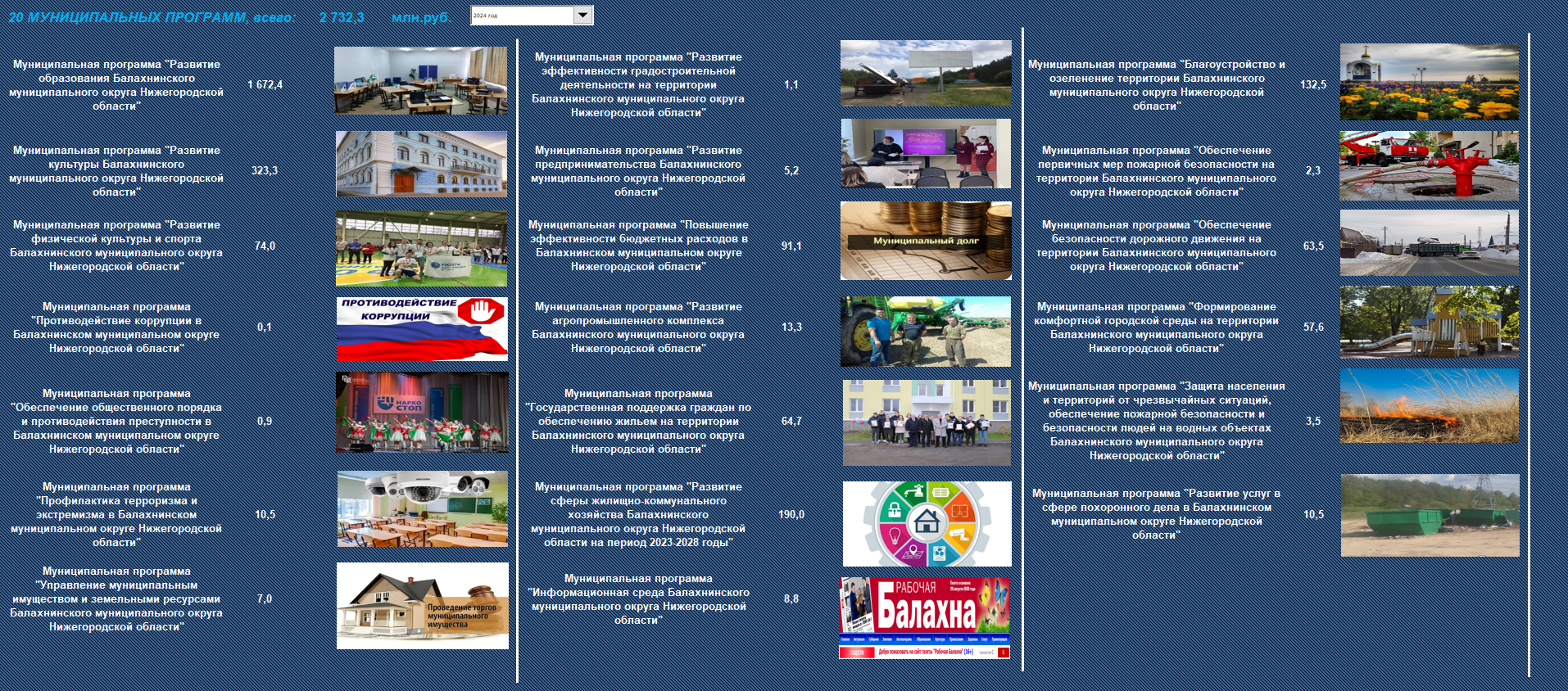 Муниципальные программы, реализуемые на территории округа и                                                    их финансирование на 2025 год
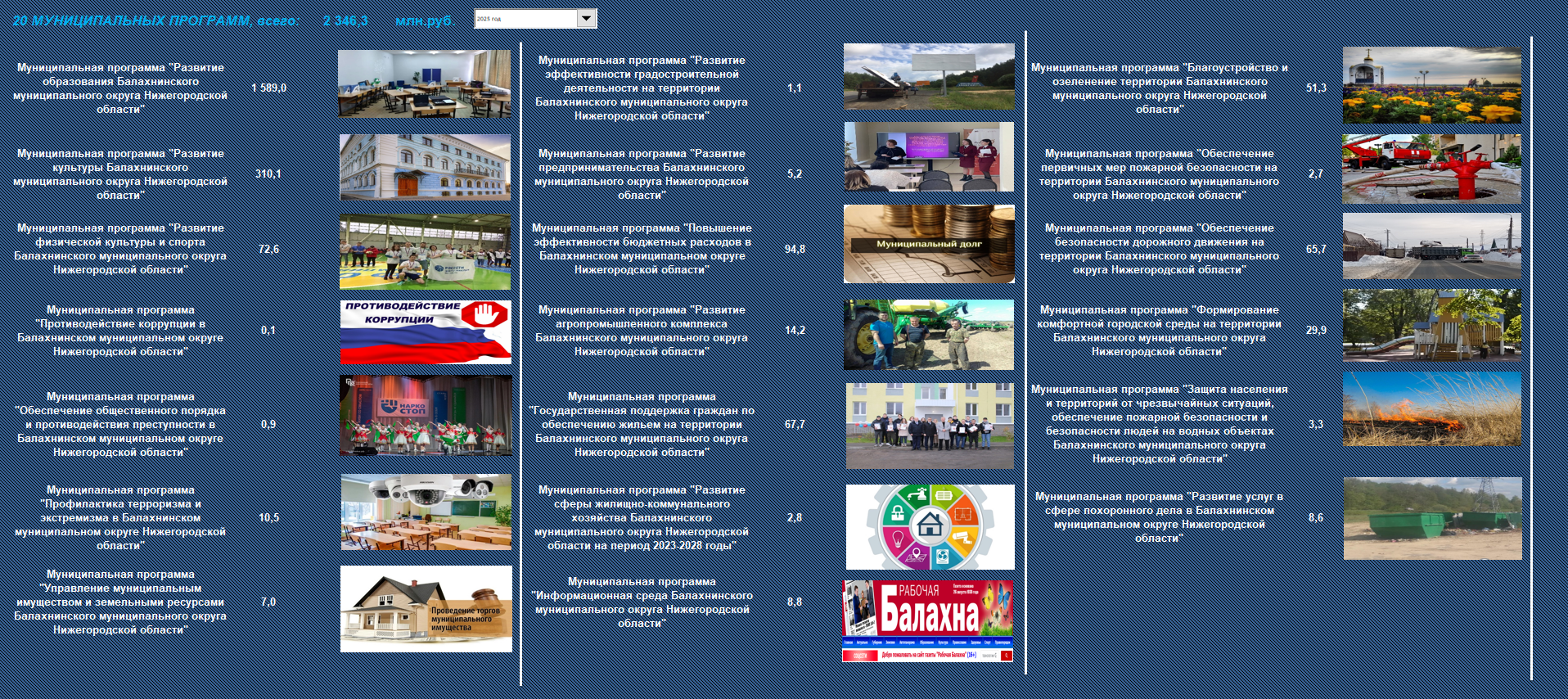 Муниципальные программы, реализуемые на территории округа и                                                    их финансирование на 2026 год
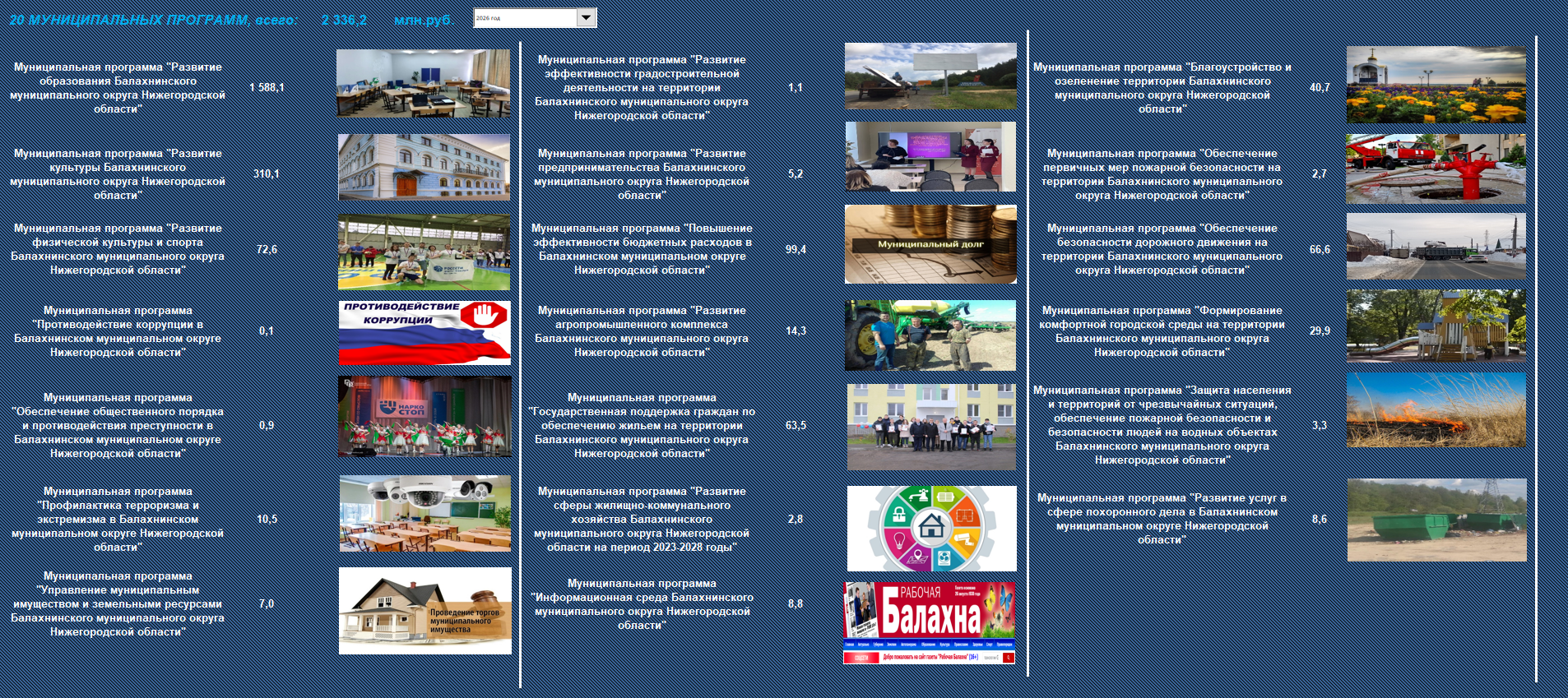 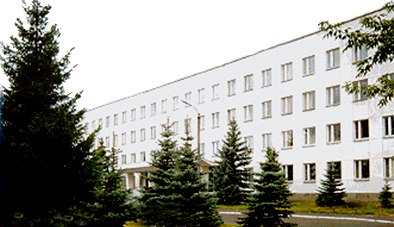 Финансовое управление администрации Балахнинского муниципального округа Нижегородской области
606403, Нижегородская область, г. Балахна, ул. Лесопильная, д.24Телефон: 8 (83144) 6-56-77, 6-82-99 доб.4460Адрес электронной почты: official@balfin.nnov.ru
Официальный интернет-сайт Балахнинского муниципального округа: https://balakhna.nobl.ru/
раздел «Деятельность» / «Муниципальные финансы» https://balakhna.nobl.ru/activity/8743/;
раздел «Деятельность» / «Бюджет для граждан» https://balakhna.nobl.ru/activity/8744/.

Данный проект также размещен на официальном интернет-сайте Балахнинского муниципального округа (раздел «Деятельность» / «Бюджет для граждан» / «Дашборд по проекту бюджета и принятому бюджету»:
https://balakhna.nobl.ru/activity/22116/.
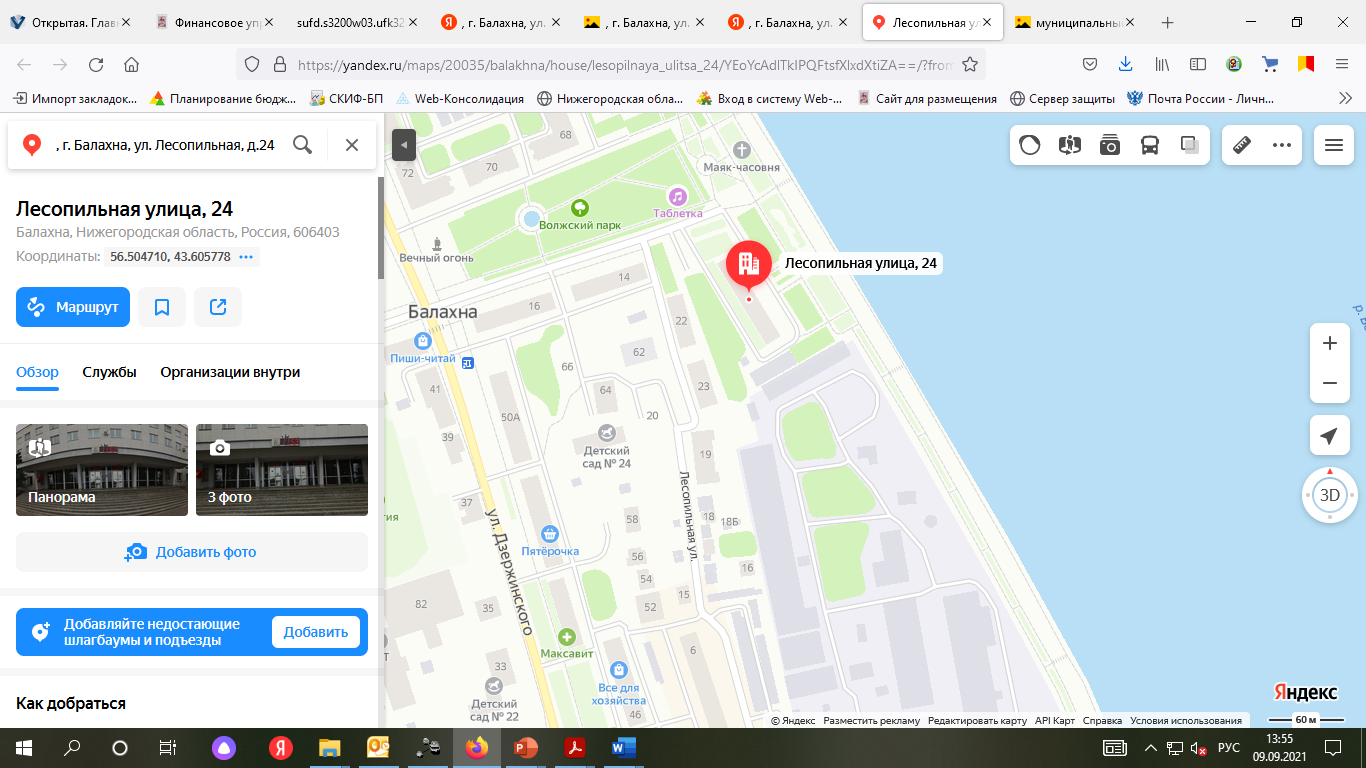